ÔN TẬP BIỂU THỨC SỐ
Luyện tập – tiết 1 - Trang 116
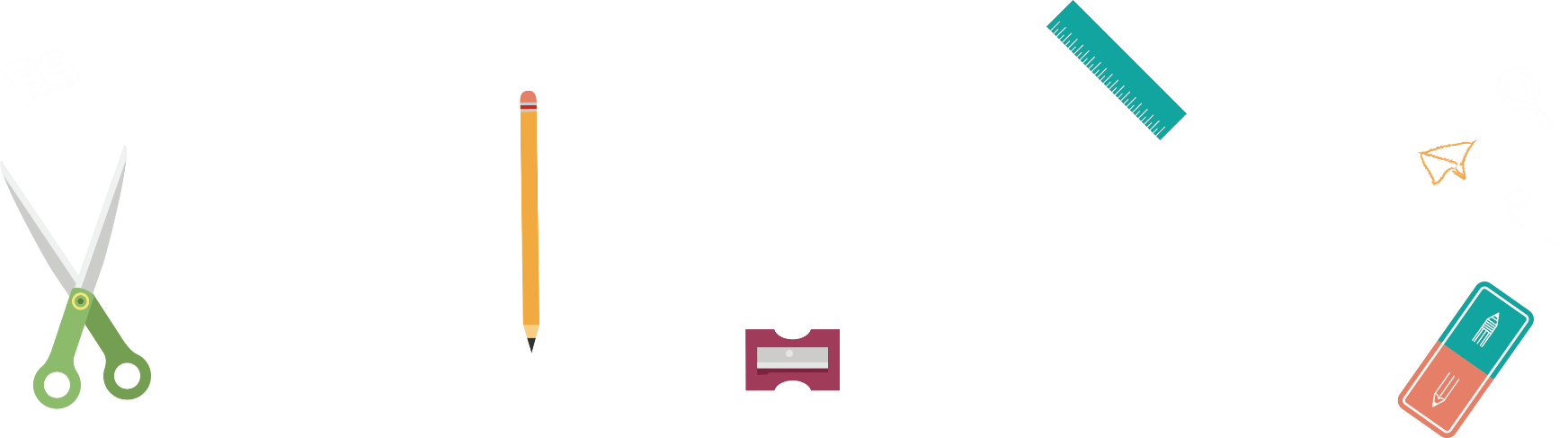 1
Tính giá trị của biểu thức.
a) 731 – 680 + 19
d) 348 + 84 : 6
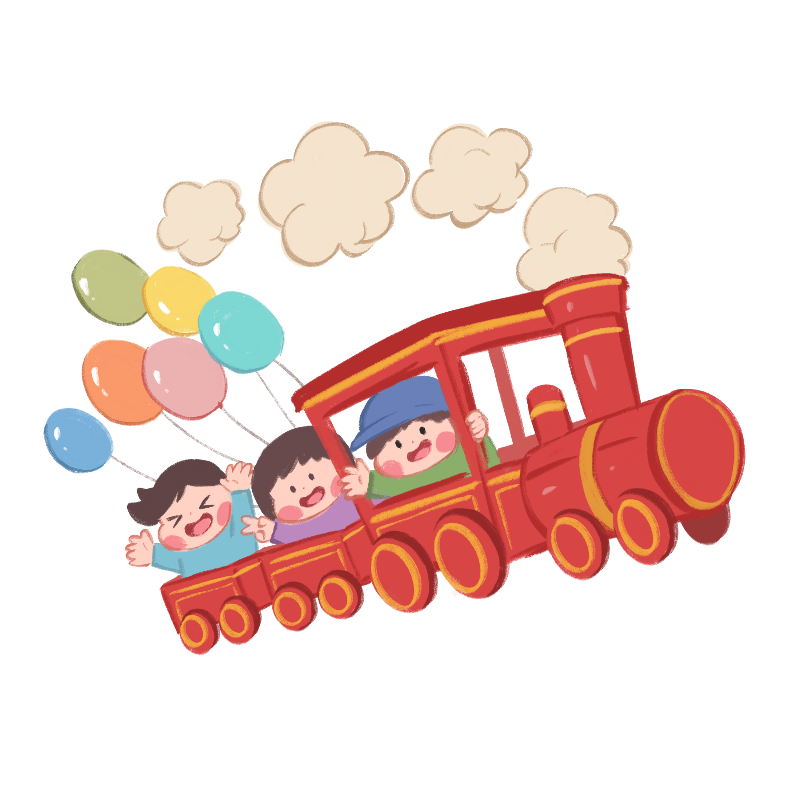 1
Tính giá trị của biểu thức.
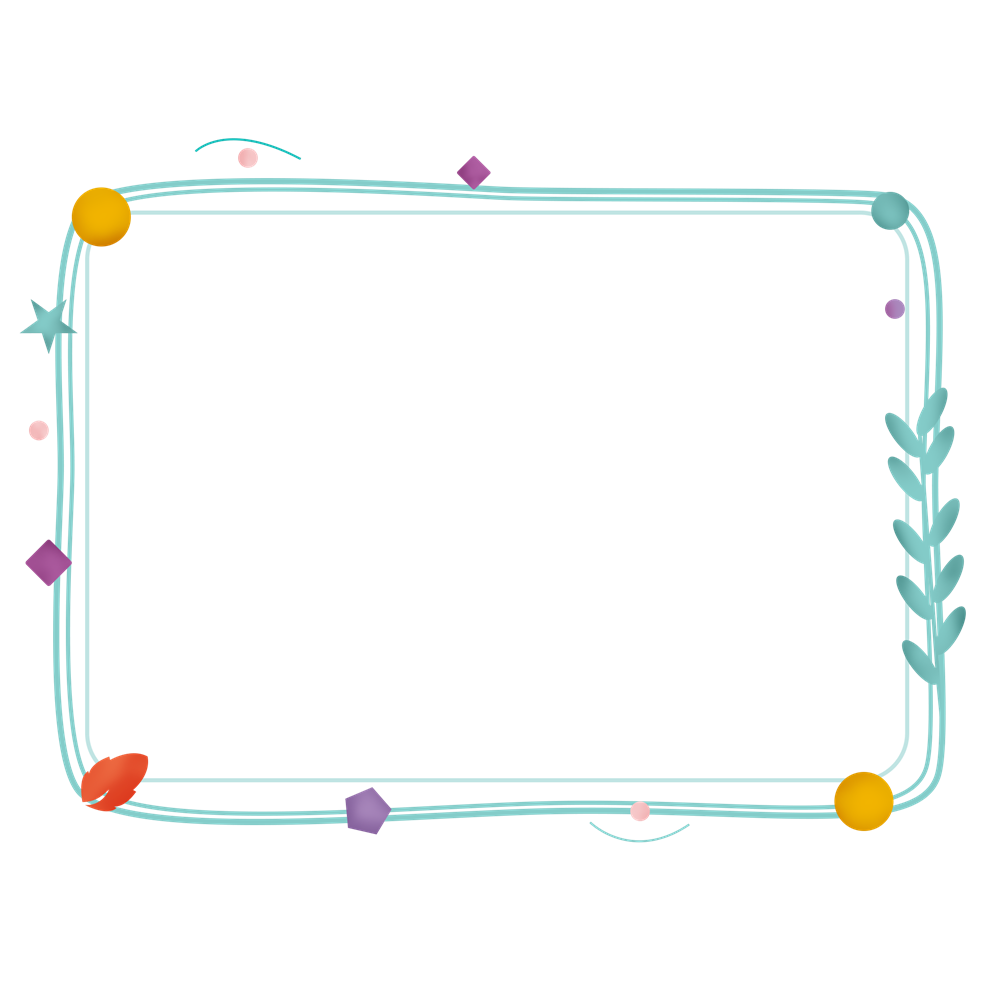 a) 731 – 680 + 19
=          51+ 19
Em hãy nêu thứ tự thực hiện phép tính ở câu a.
=              70
1
Tính giá trị của biểu thức.
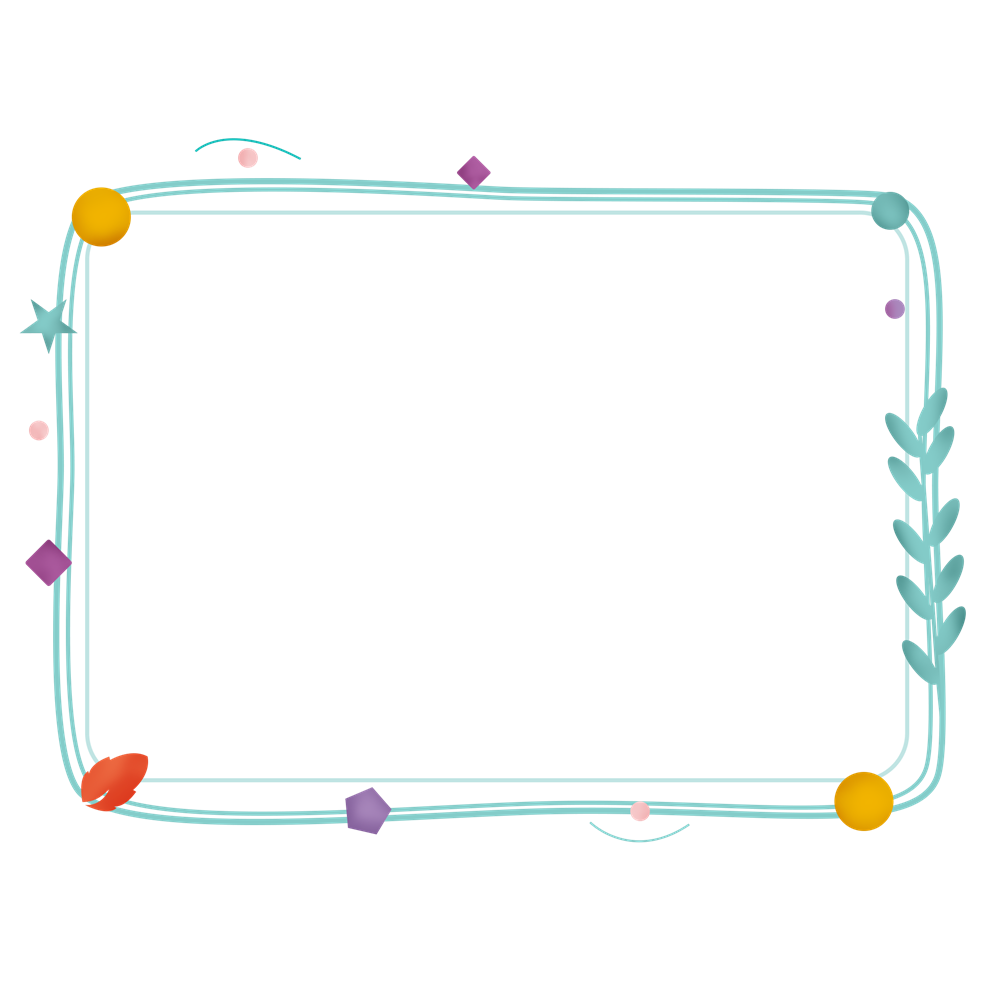 =      126: 7
Em hãy nêu thứ tự thực hiện phép tính ở câu b.
=            18
1
Tính giá trị của biểu thức.
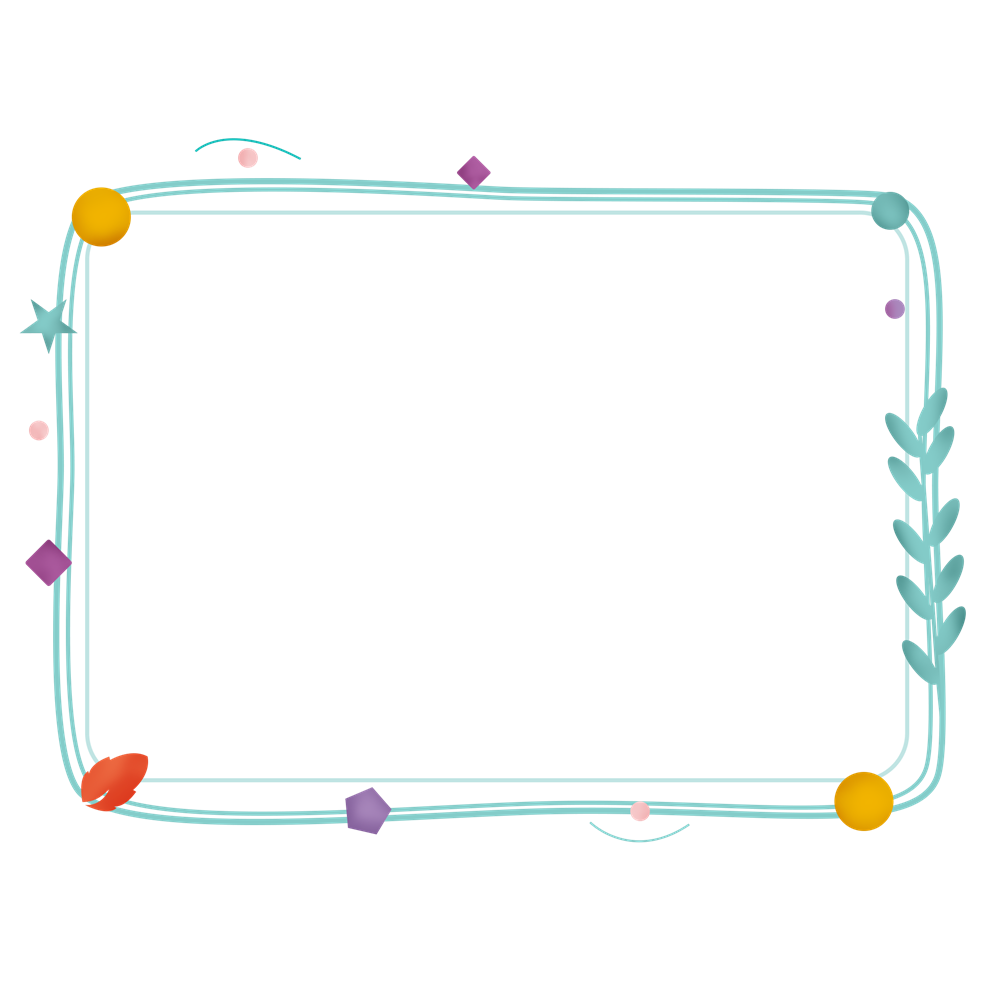 =      84 – 29
Em hãy nêu thứ tự thực hiện phép tính ở câu c.
=            65
1
Tính giá trị của biểu thức.
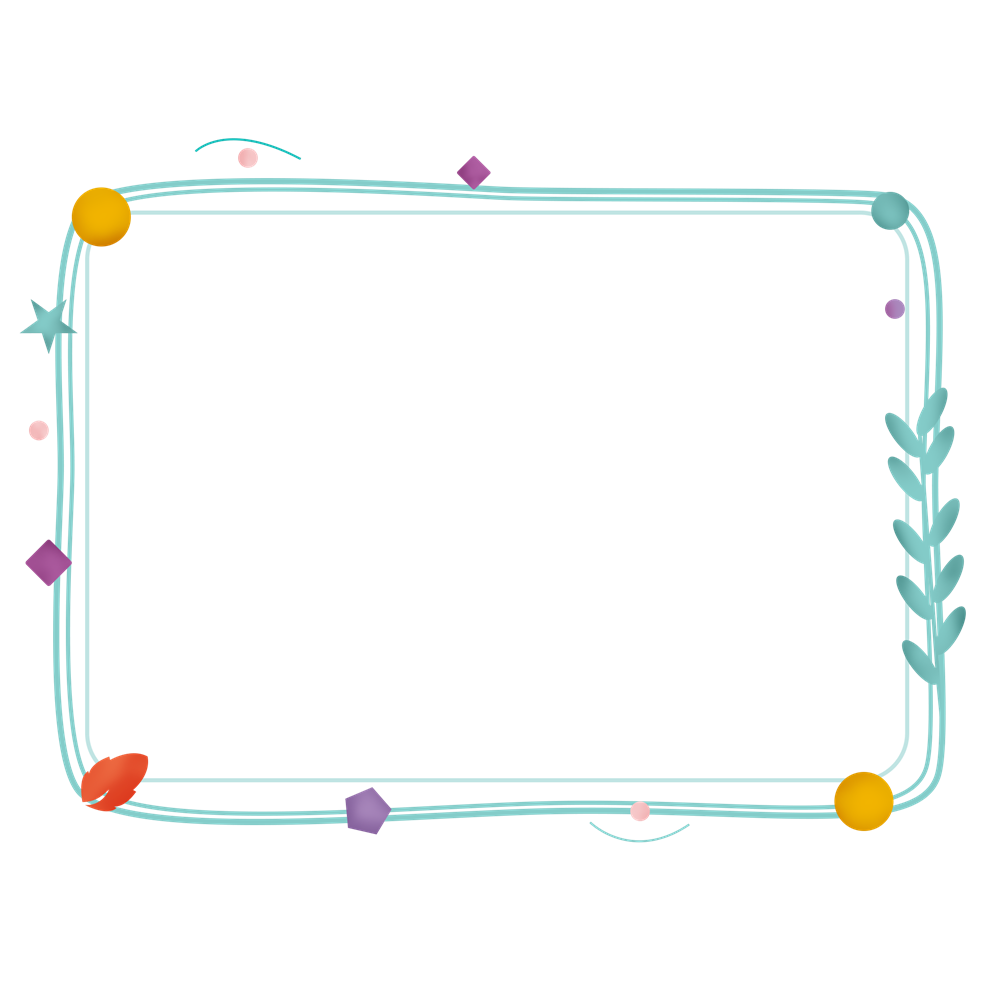 d) 348 + 84 : 6
=      348 + 14
Em hãy nêu thứ tự thực hiện phép tính ở câu d.
=            362
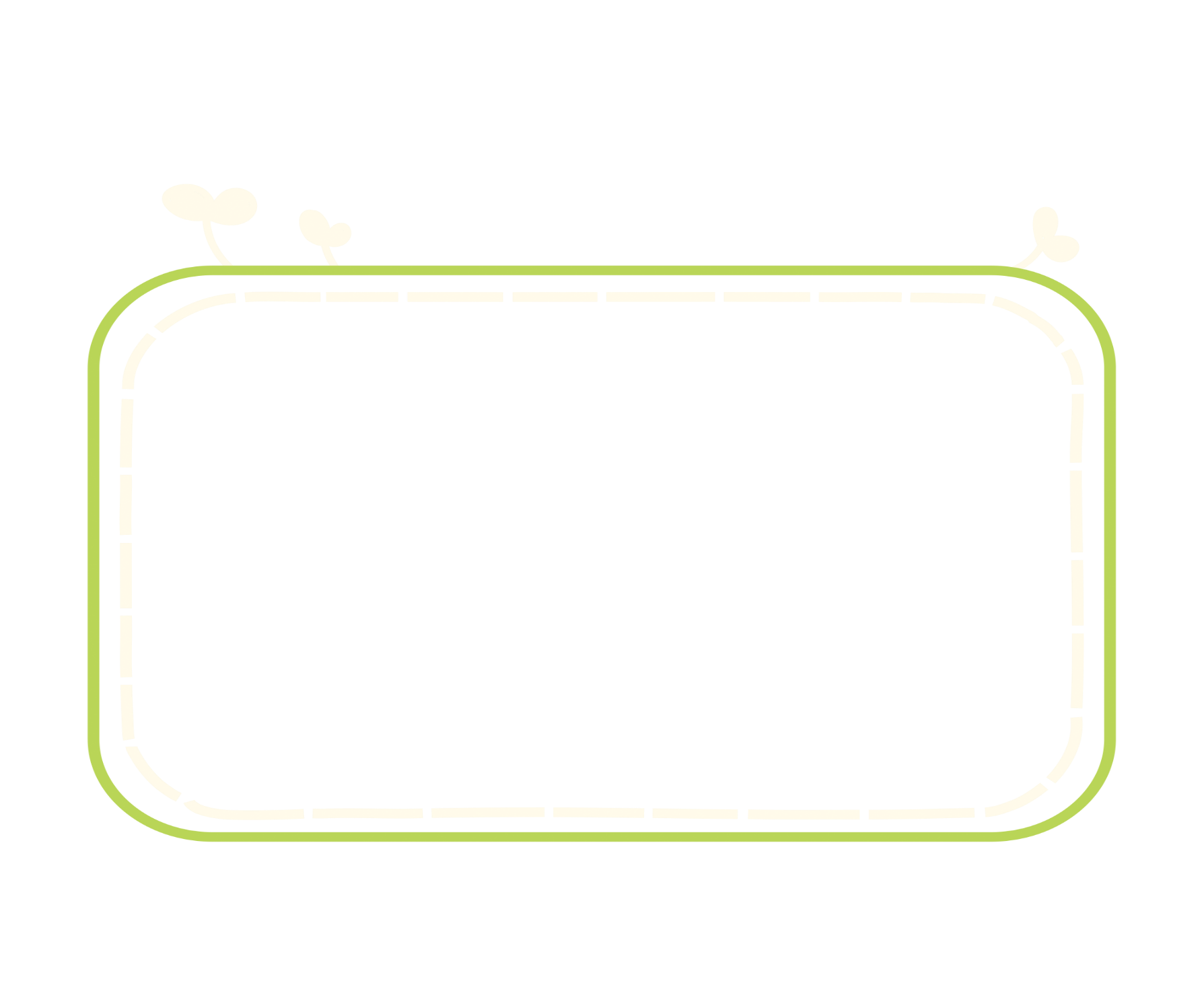 2
Thảo luận nhóm đôi, nêu cách giải bài toán.
Mỗi bao gạo cân nặng 30 kg, mỗi bao ngô cân nặng 45 kg. Hỏi 3 bao gạo và 1 bao ngô cân nặng bao nhiêu ki – lô – gam ?
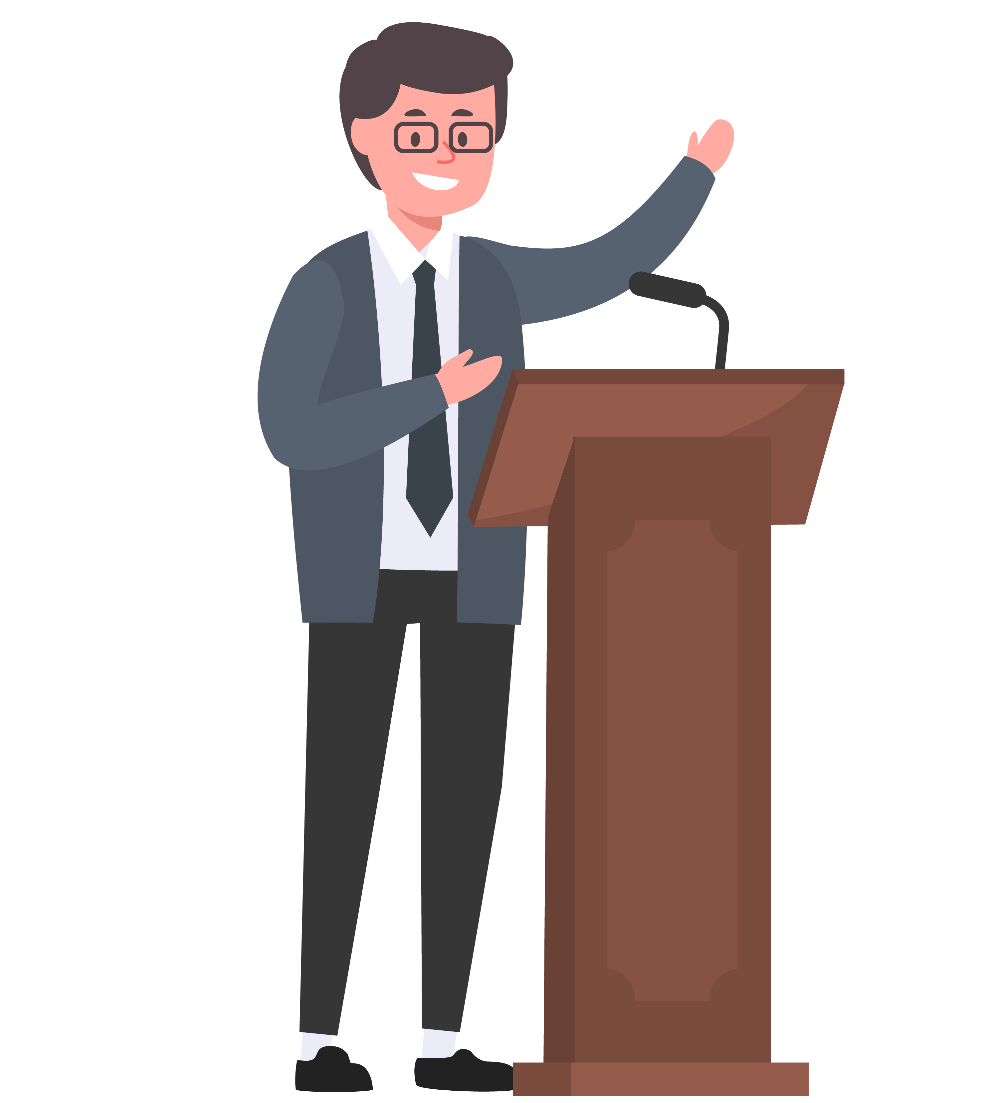 Bài giải
3 bao gạo cân nặng là:
30 x 3 = 90 (kg)
3 bao gạo và 1 bao ngô cân nặng là:
90 + 45 = 135 (kg)
Đáp số: 135 kg
3
Những biểu thức nào dưới đây có giá trị lớn hơn 80?
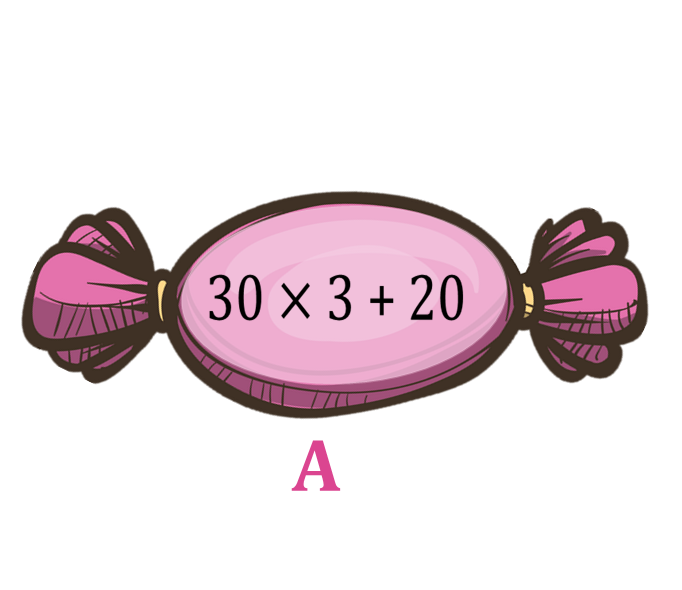 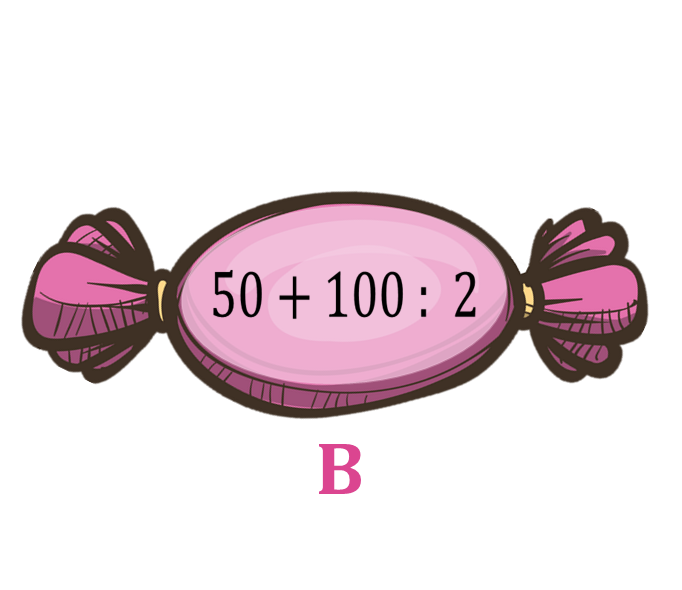 Tính giá trị các biểu thức có trong các viên kẹo.
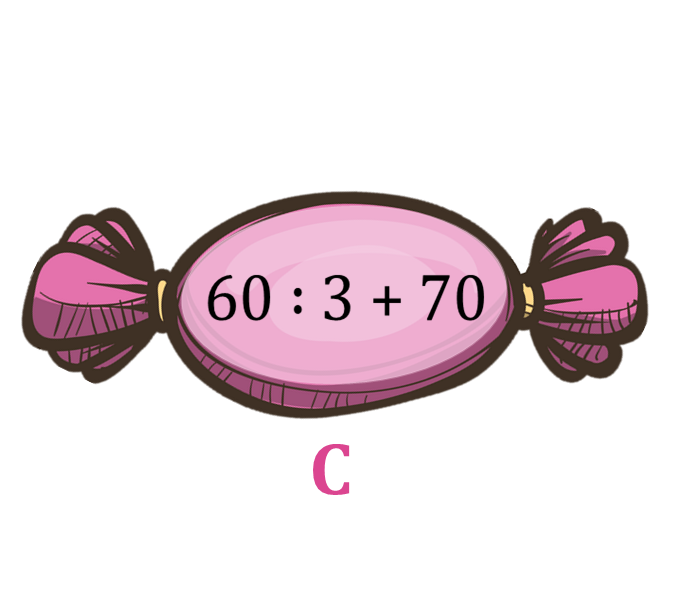 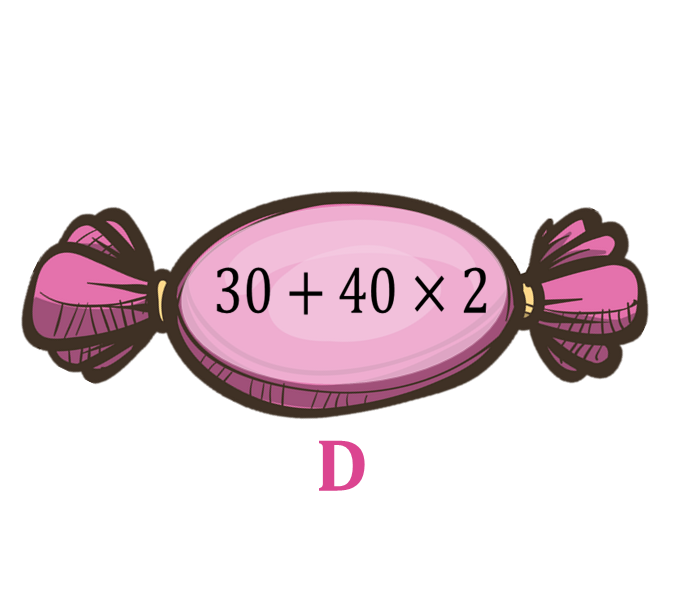 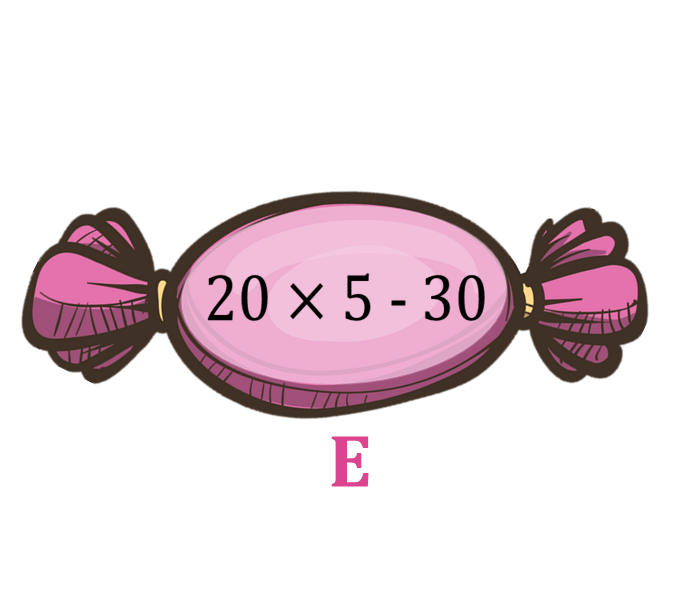 3
Những biểu thức có giá trị lớn hơn 80:
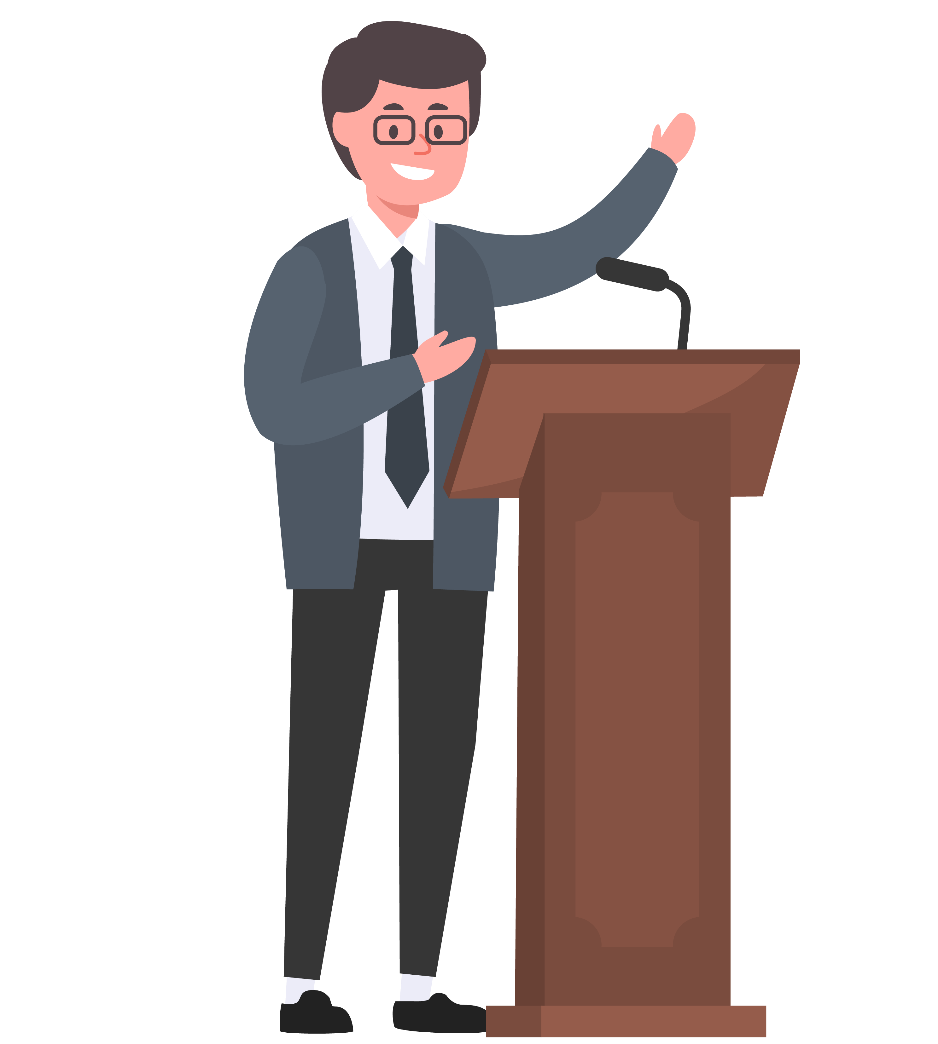 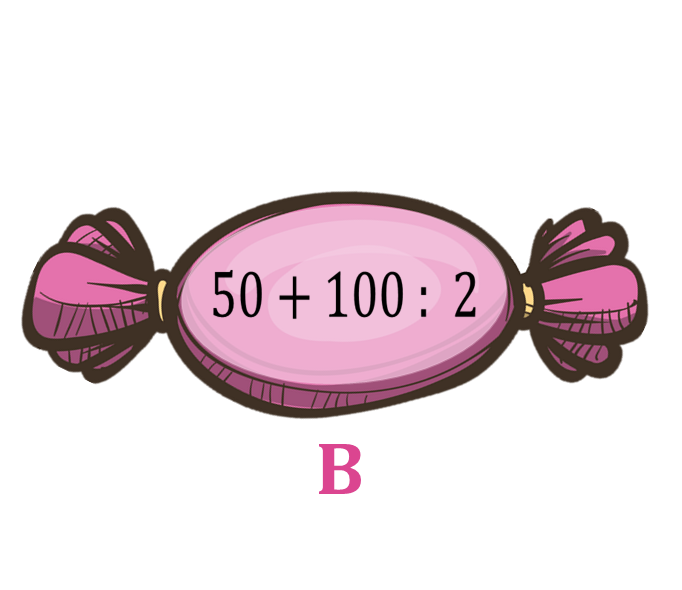 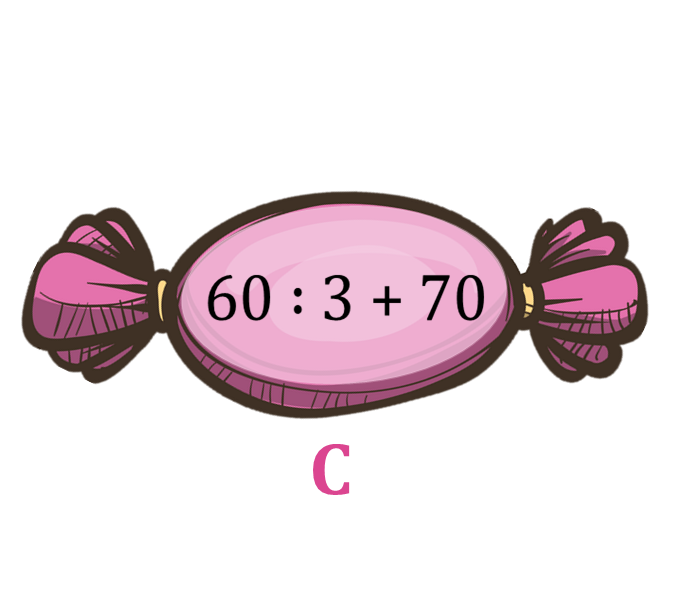 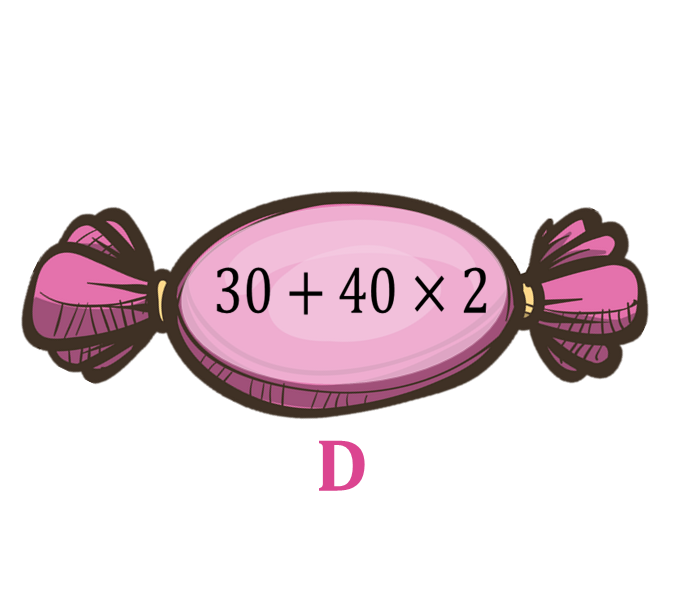 4
Đố em!
Chọn dấu phép tính “+”; “–” thích hợp thay cho dấu ?
5
5
5
=
5
?
?
Kết quả:
Hoặc
5
5
5
5
=
–
+
5
5
+
5
5
=
–
ÔN TẬP BIỂU THỨC SỐ
Luyện tập – tiết 2 - Trang 117
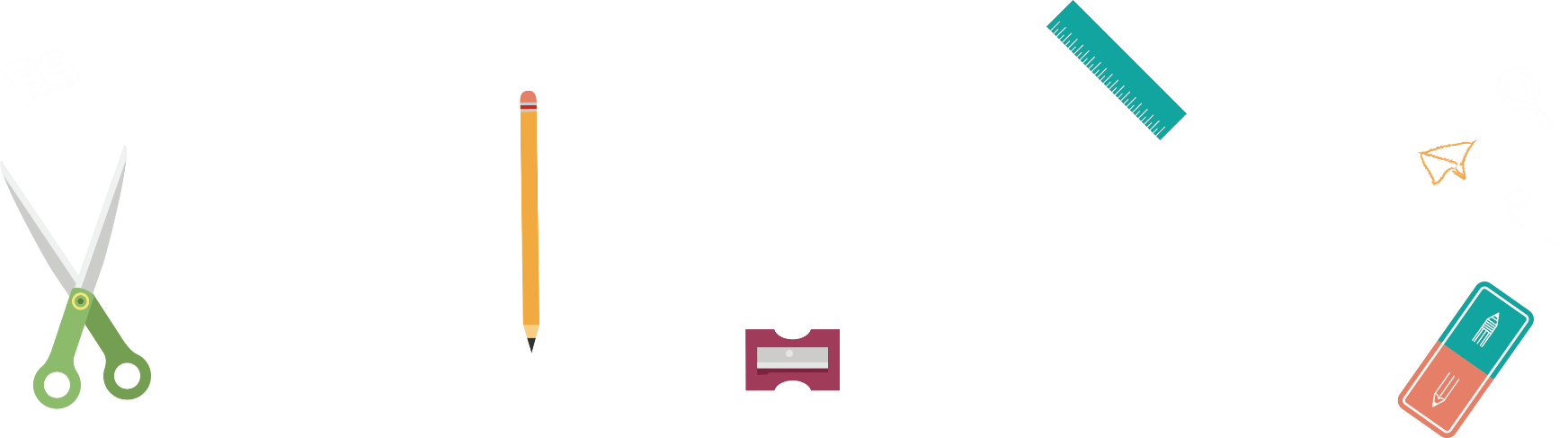 1
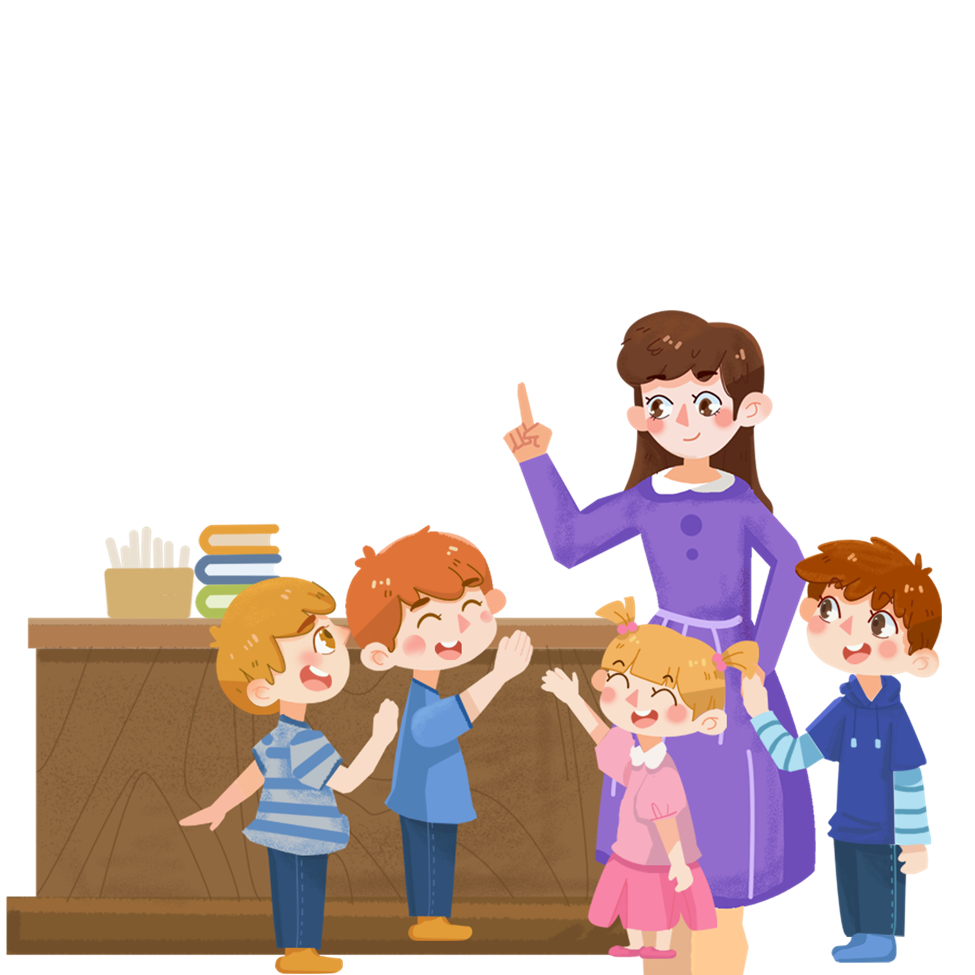 Tính giá trị của biểu thức.
a) 182 – (96 – 54)
1
Tính giá trị của biểu thức.
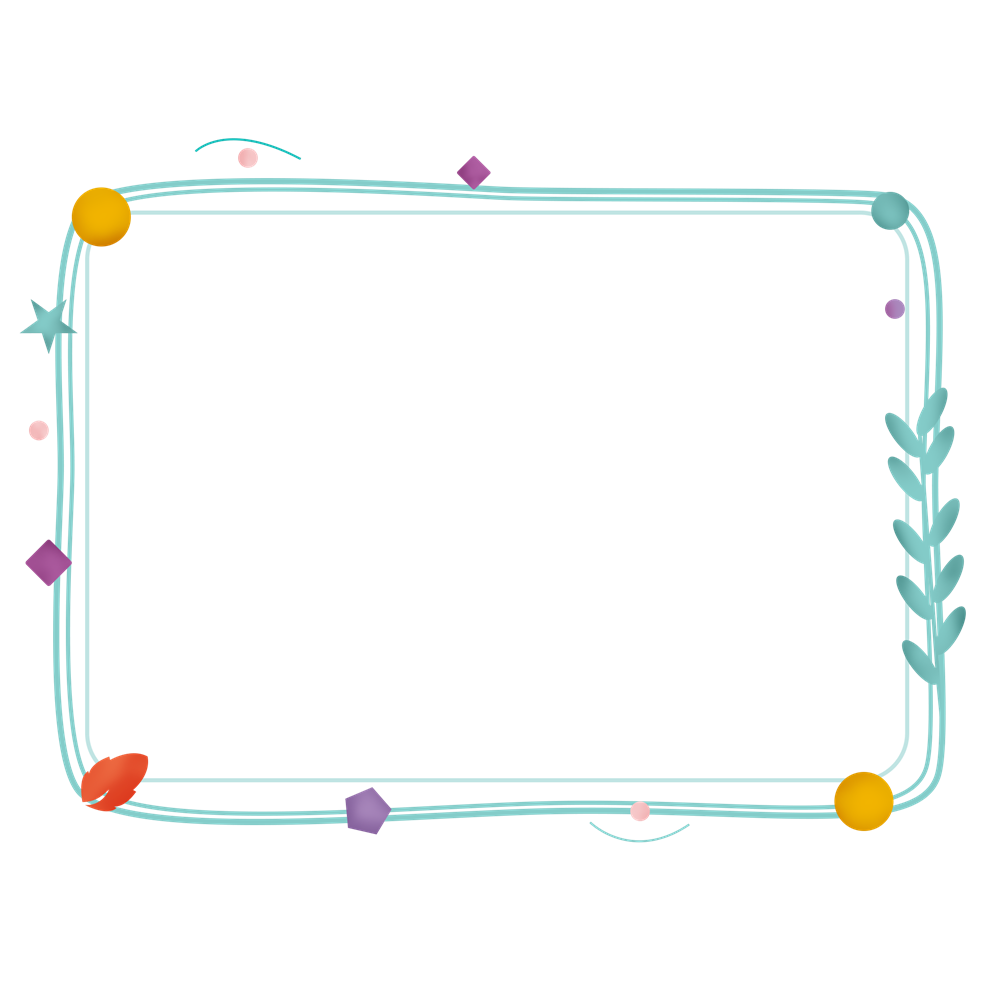 a) 182 – (96 – 54)
=          182 – 42
Em hãy nêu thứ tự thực hiện phép tính ở câu a.
=              140
1
Tính giá trị của biểu thức.
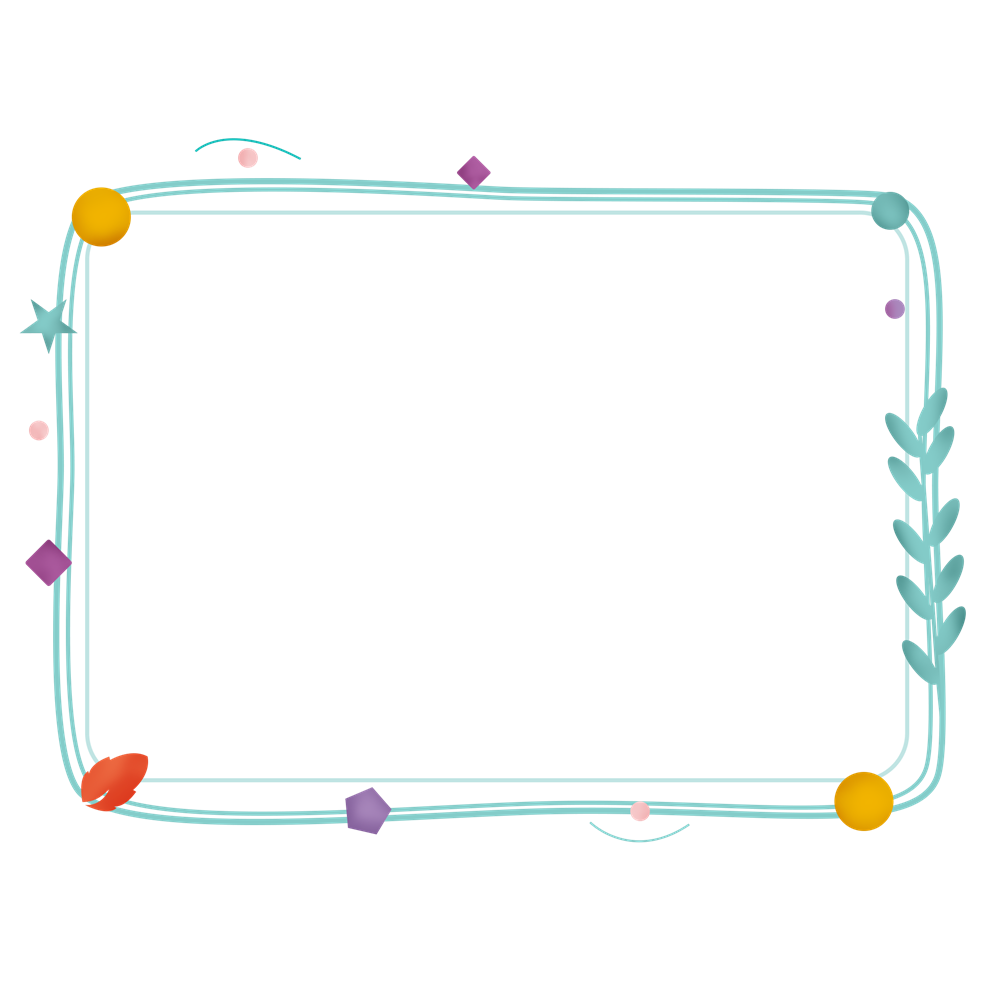 Em hãy nêu thứ tự thực hiện phép tính ở câu b.
=          56
2
Chọn số là giá trị của mỗi biểu thức dưới đây.
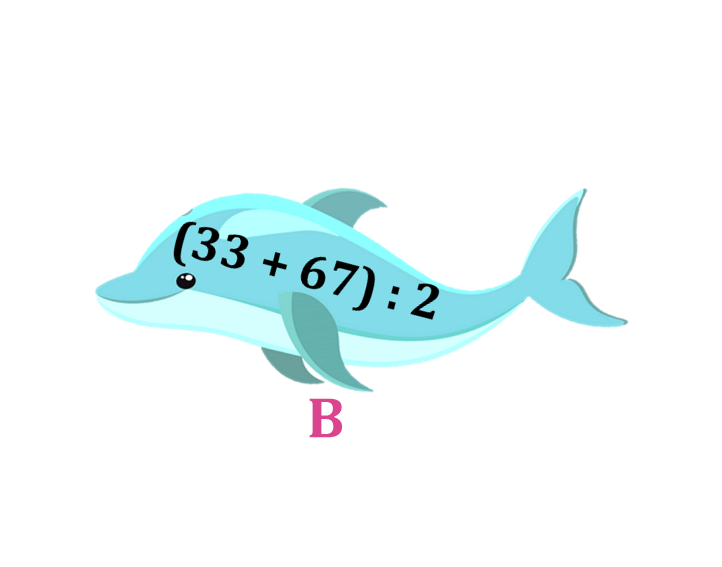 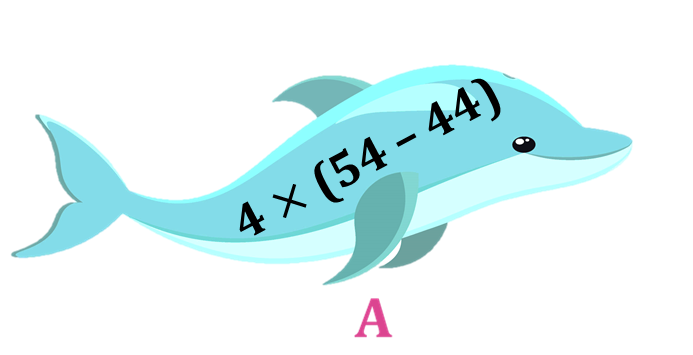 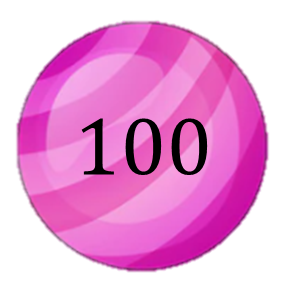 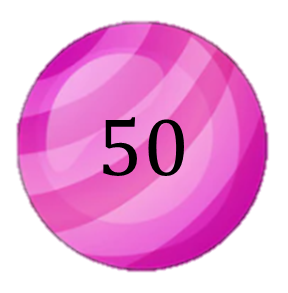 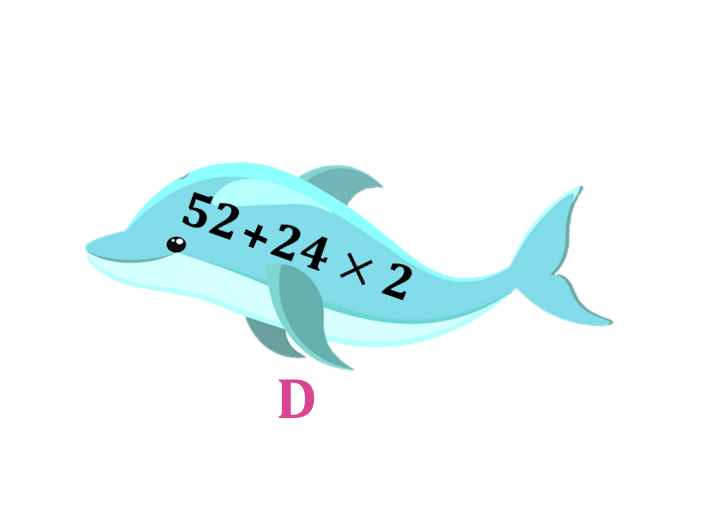 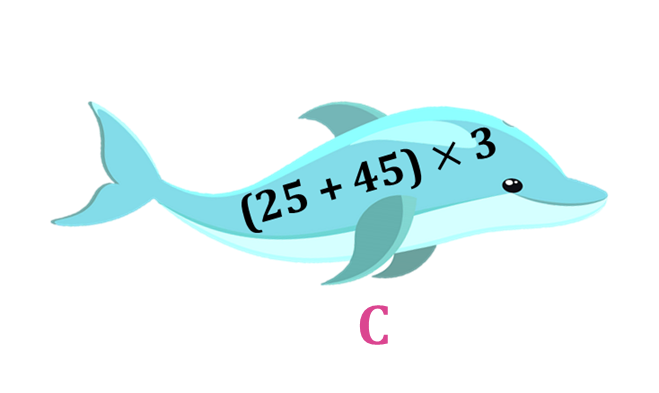 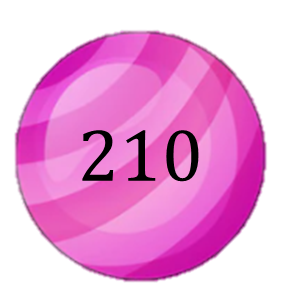 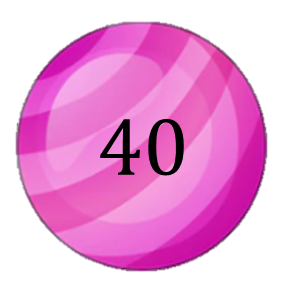 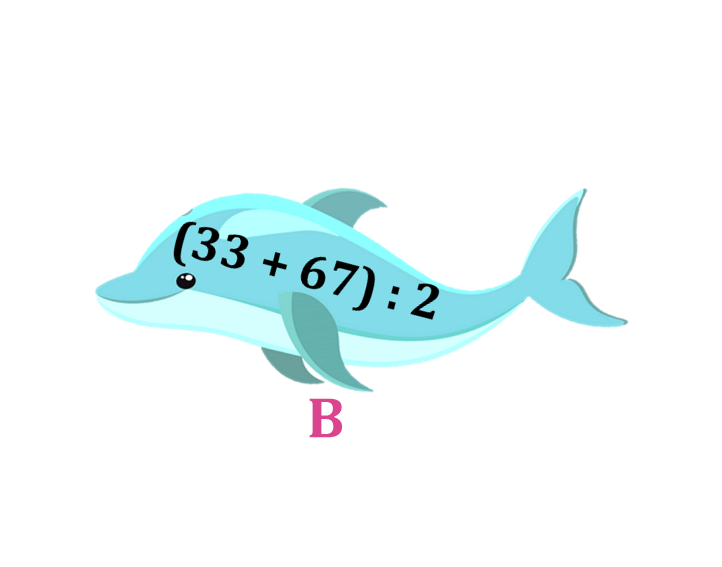 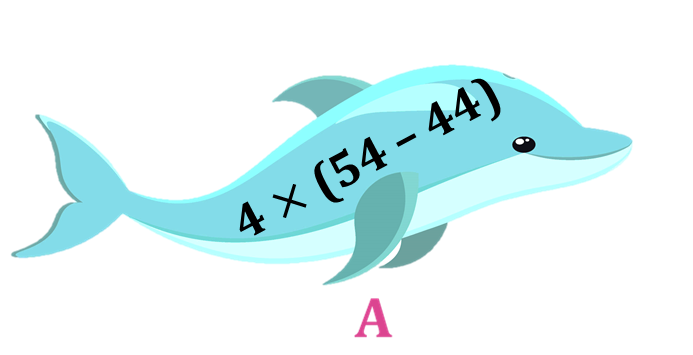 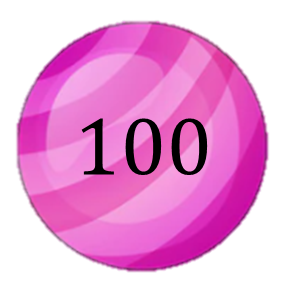 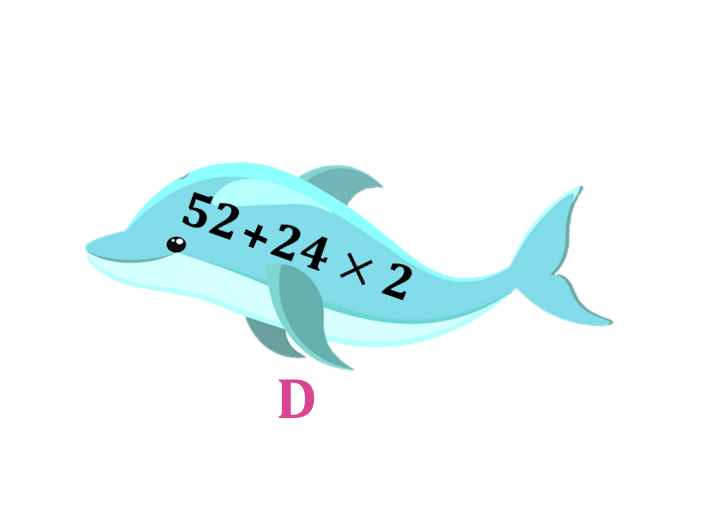 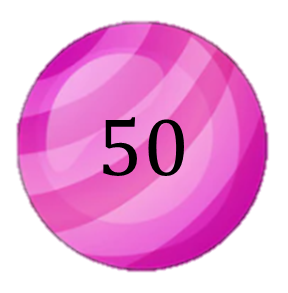 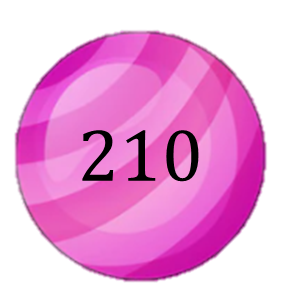 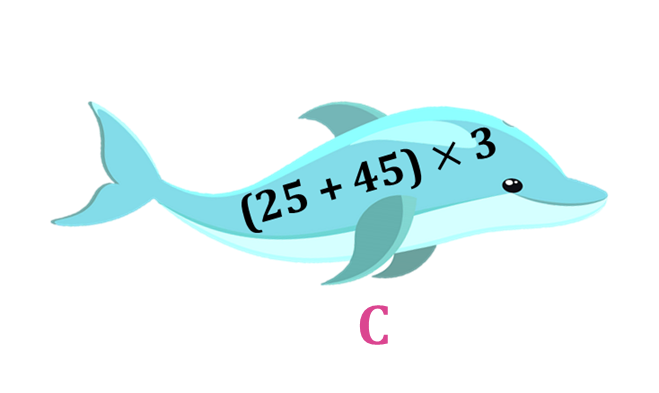 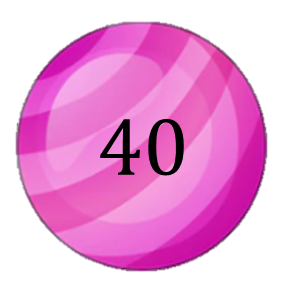 3
Tính giá trị của biểu thức.
27 + 34 + 66
=     27 + (34 + 66)
=     27 + 100
=     70
=         127
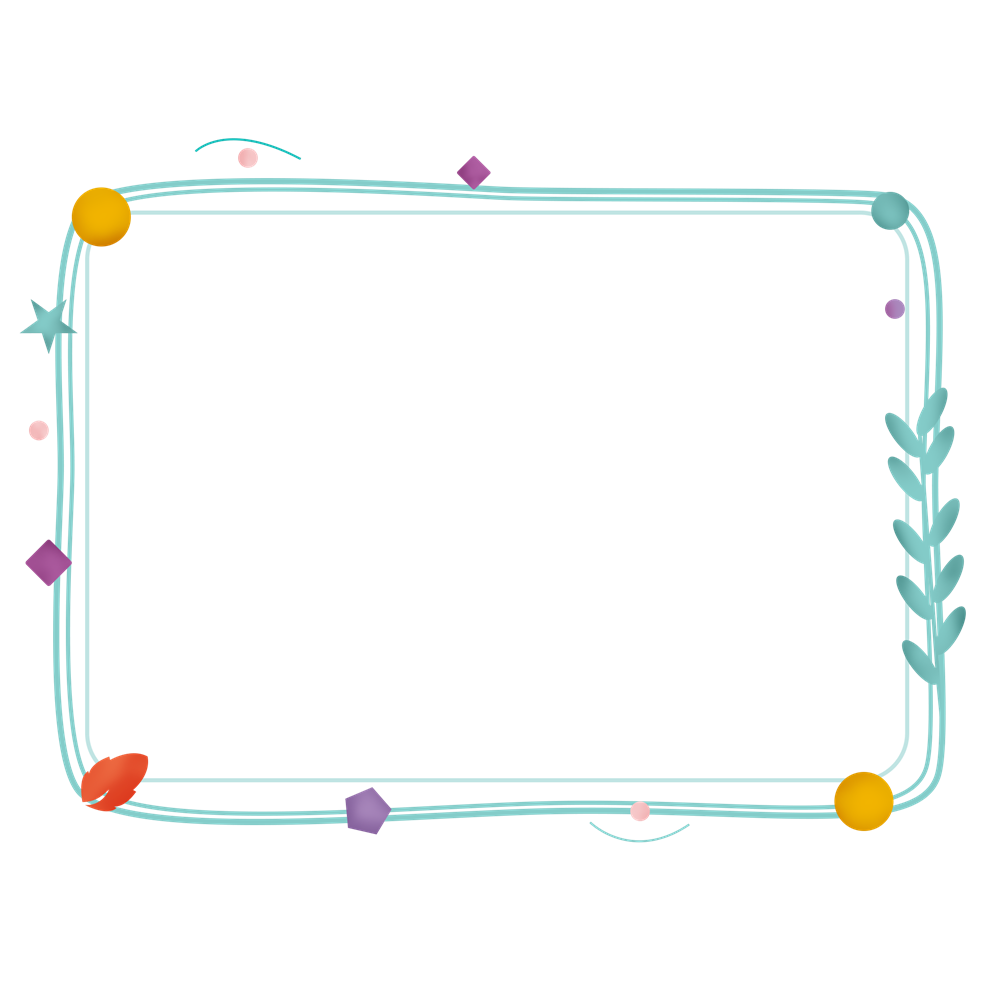 4
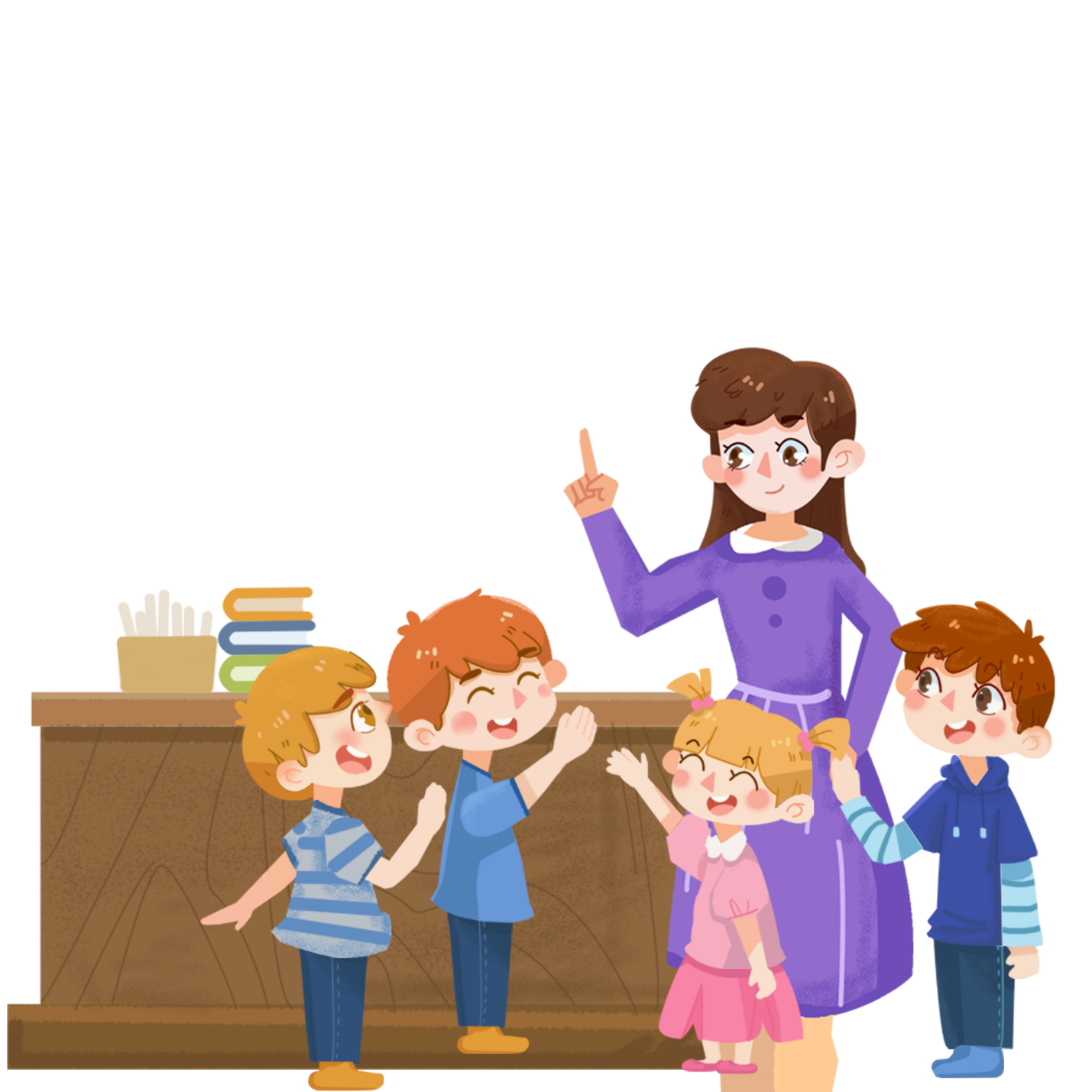 Người ta đóng 288 bánh xe ô tô vào các hộp, mỗi hộp 4 bánh xe. Sau đó đóng các hộp vào các thùng, mỗi thùng 8 hộp. Hỏi người ta đóng được bao nhiêu thùng bánh xe ô tô như vậy?
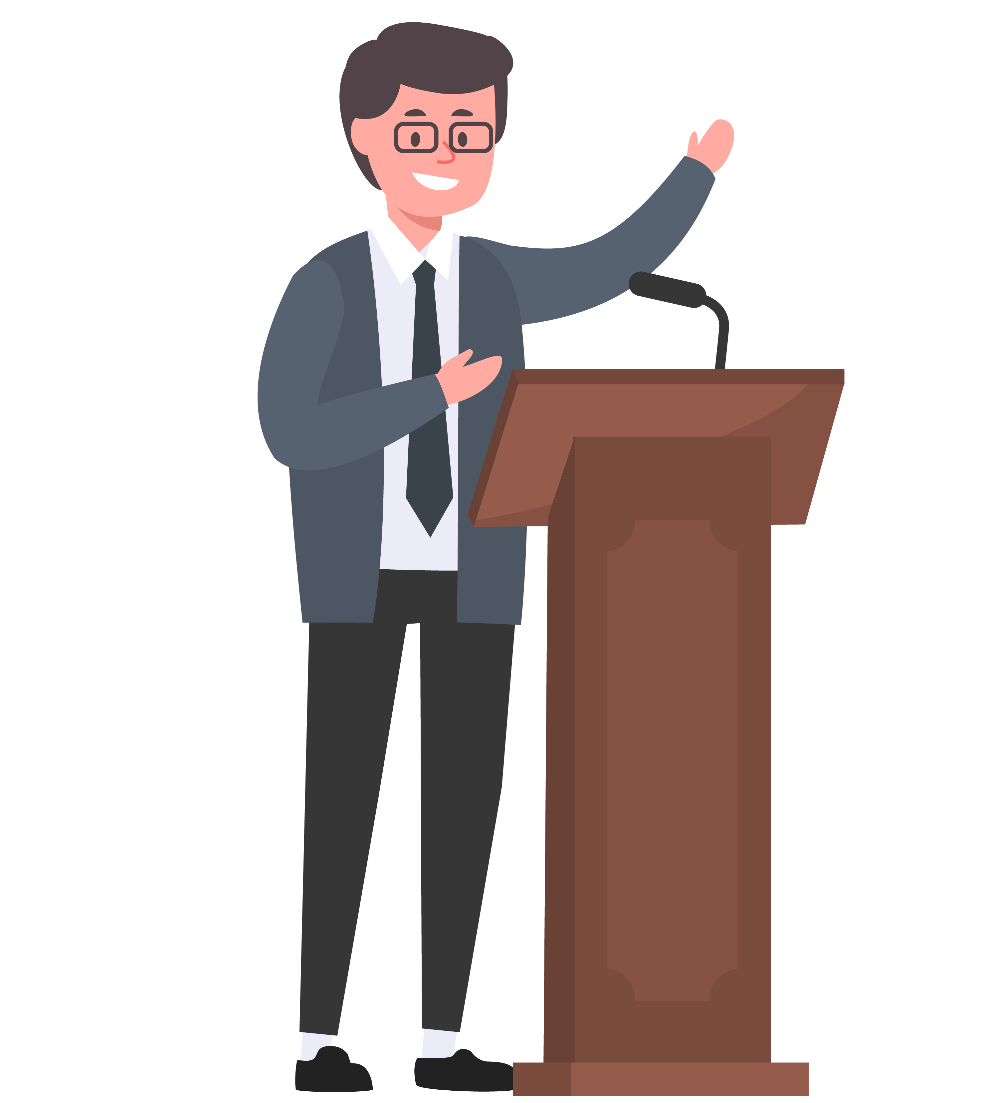 Bài giải
Số hộp bánh xe đóng được là:
288 : 4 = 72 (hộp)
Số thùng bánh xe ô tô đóng được là:
72 : 8 = 9 (thùng)
Đáp số: 9 thùng
5
6
(6
6)
?
Kết quả:
Biểu thức có giá trị nhỏ nhất bằng 0 khi ta điền dấu trừ.
6
(6
6)
–
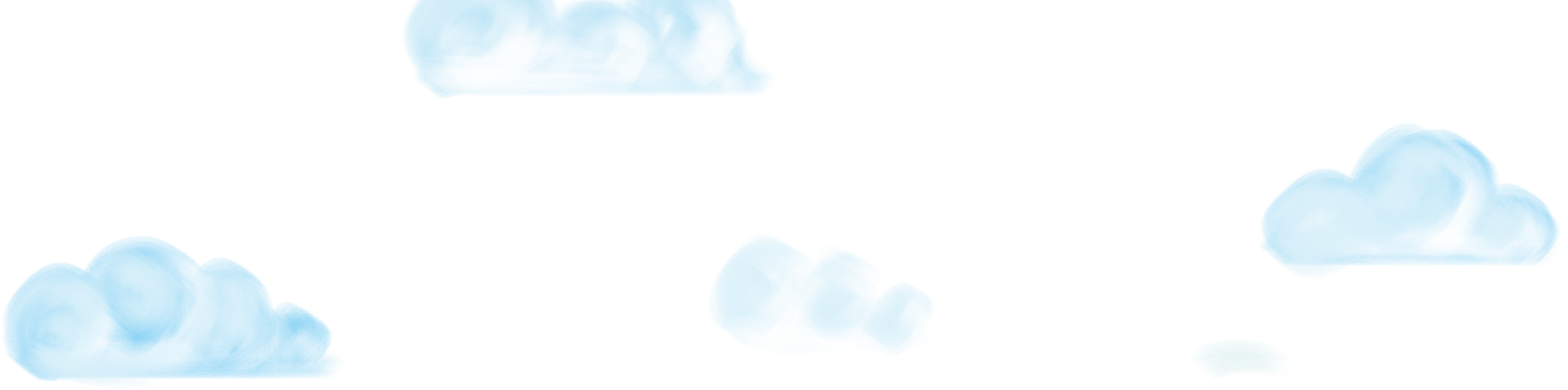 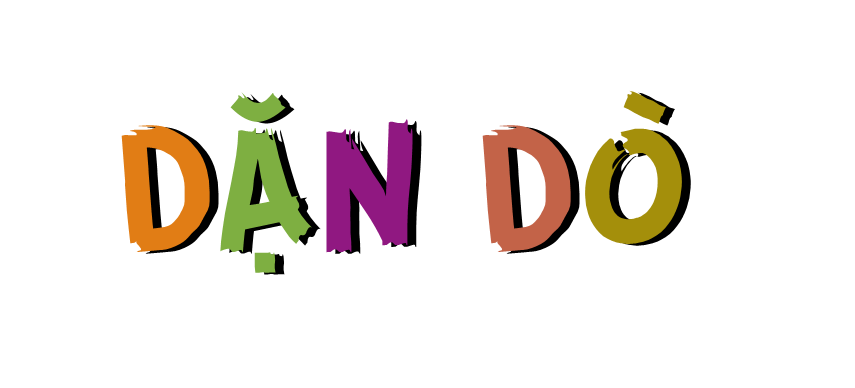 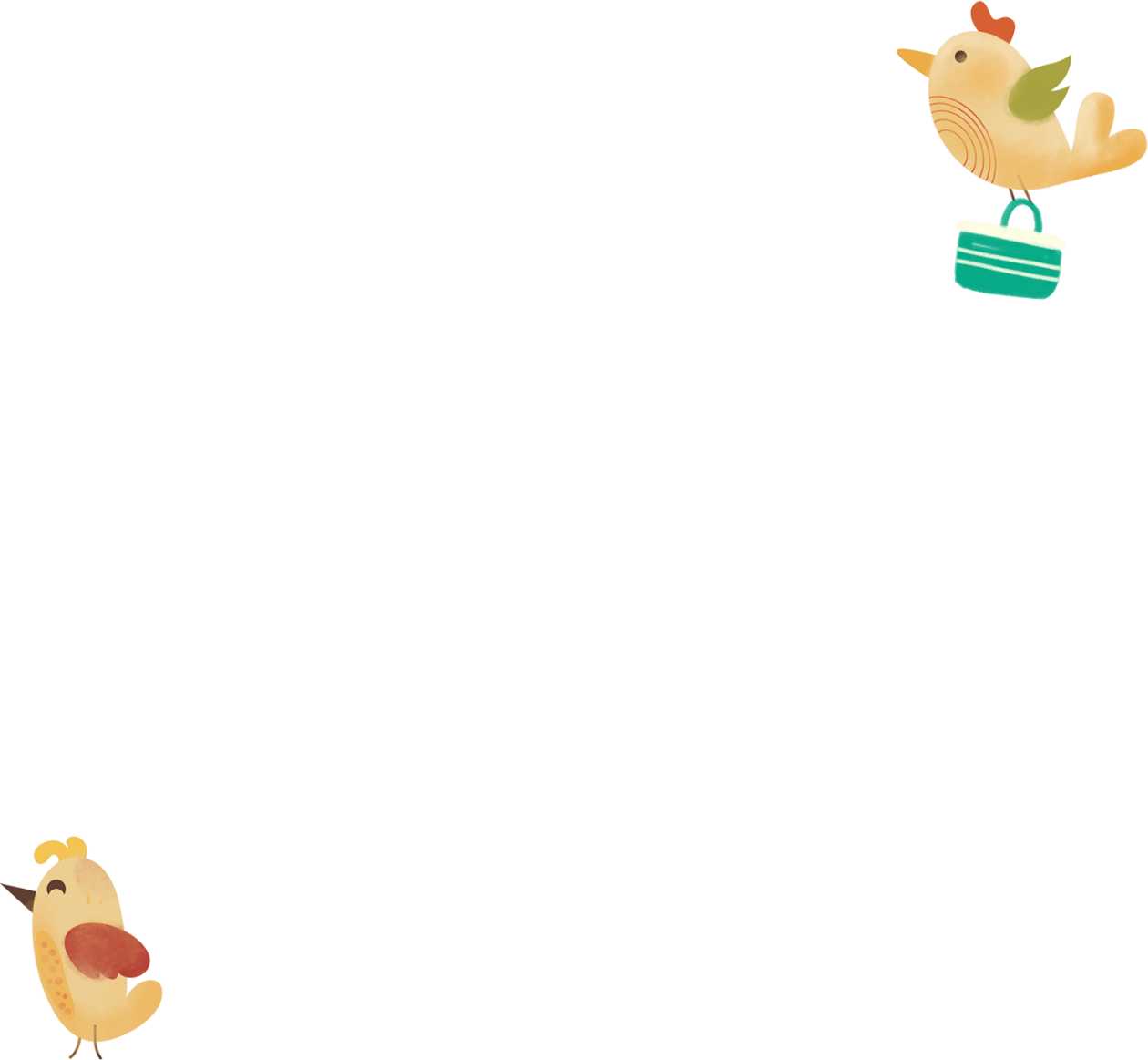 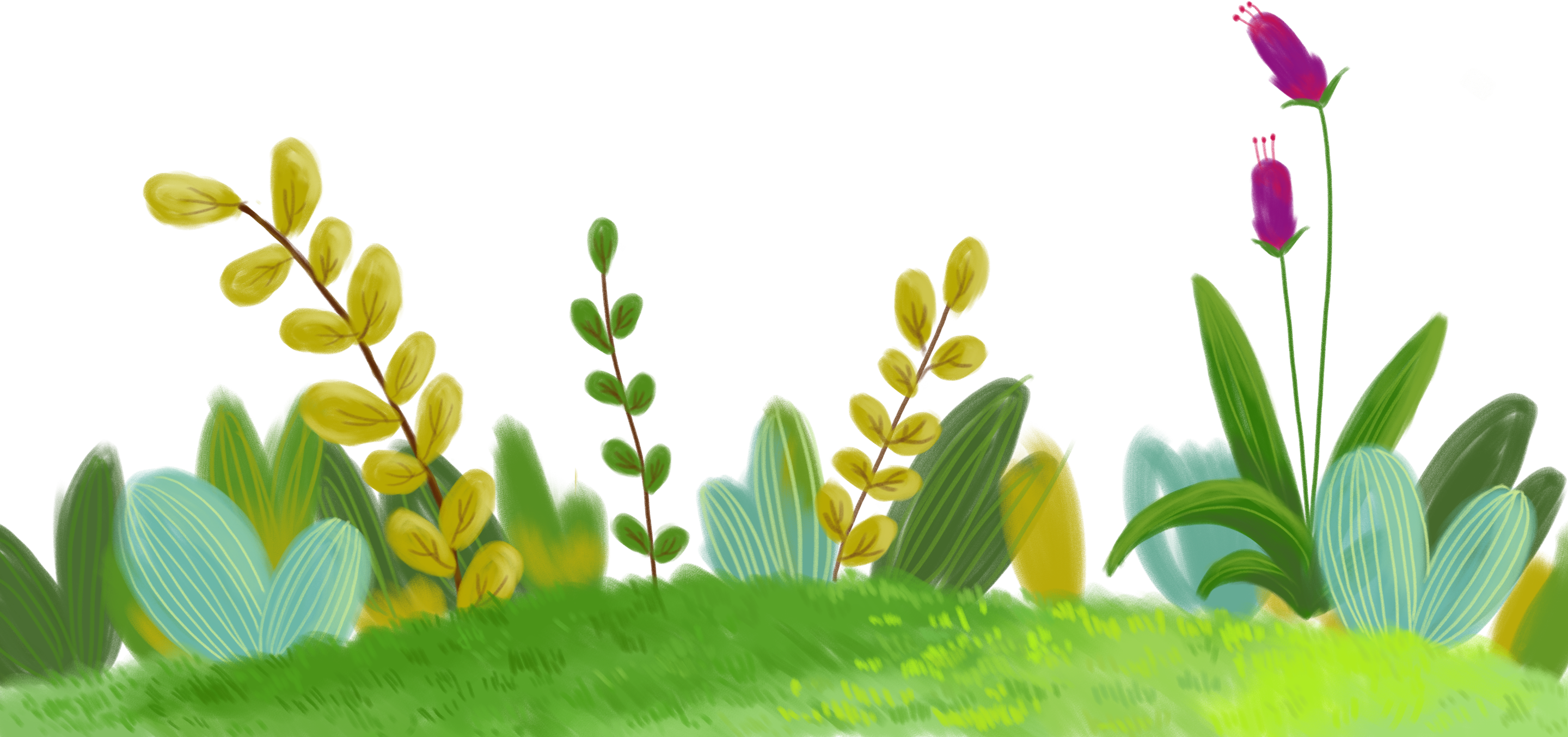 - Ôn lại những kiến thức liên quan đến biểu thức số.
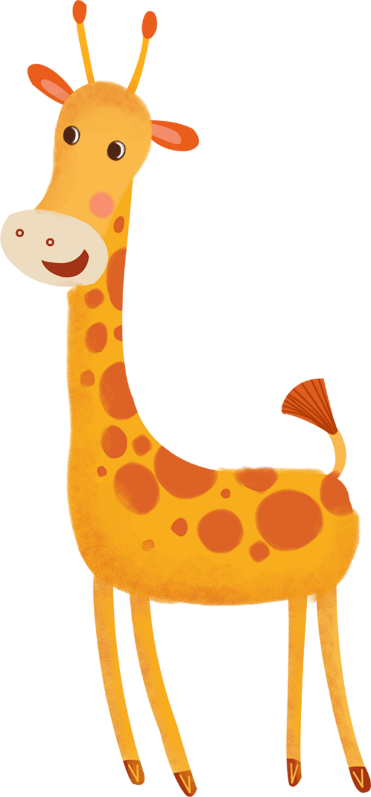 - Chuẩn bị bài sau.
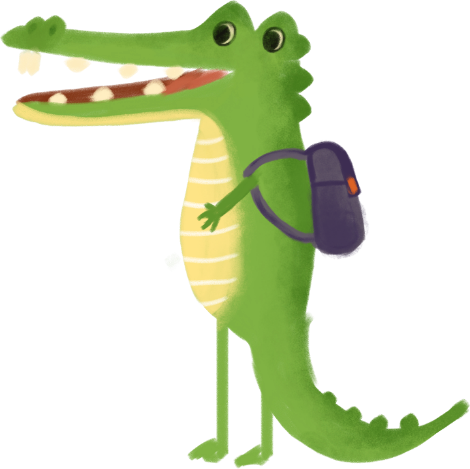 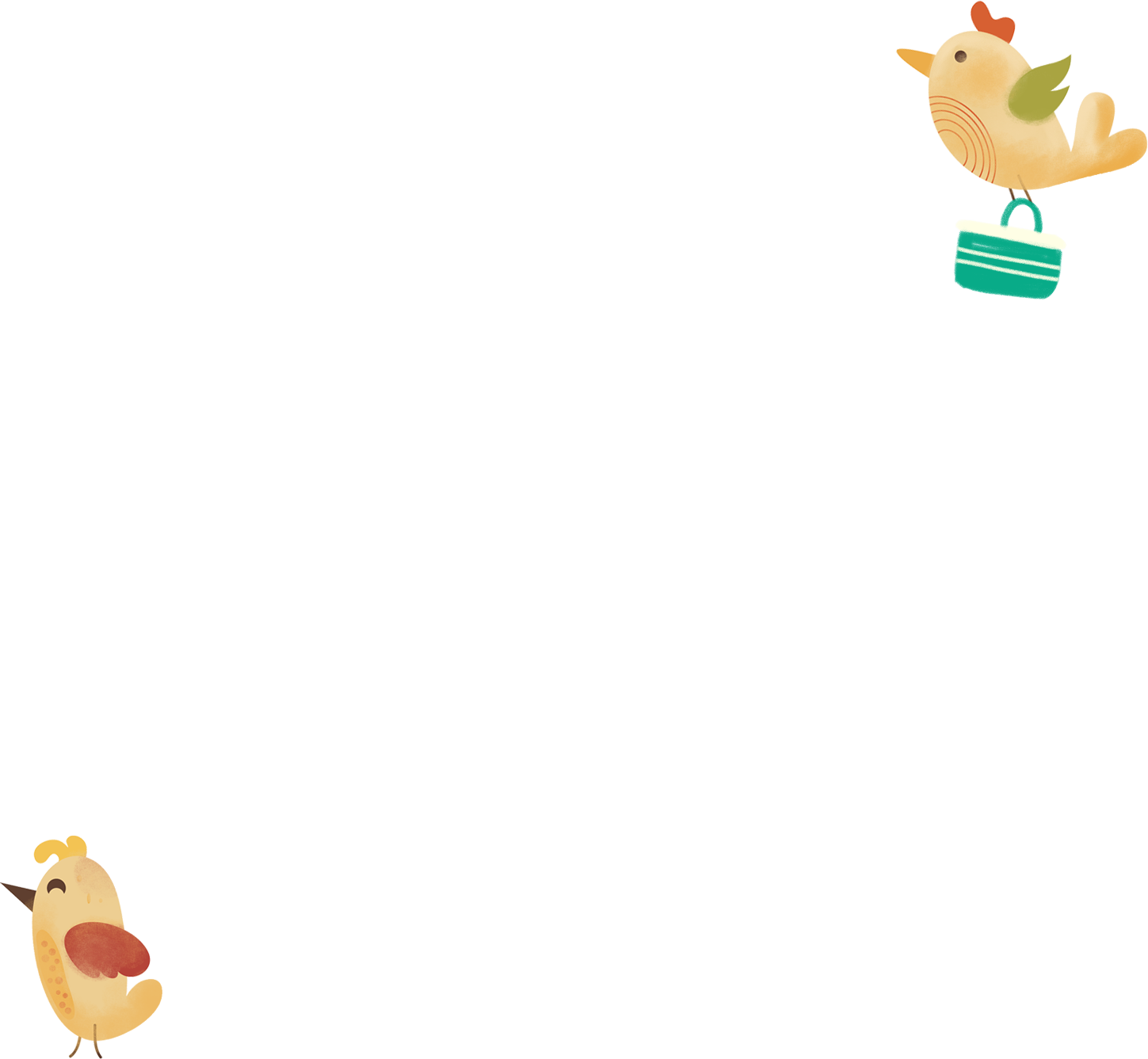 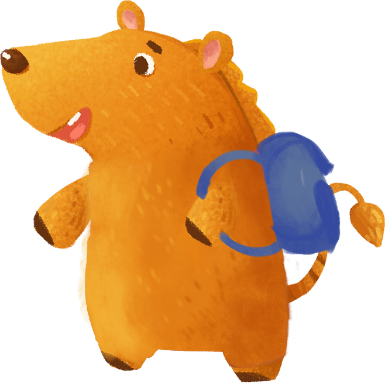 GIÁO ÁN ĐIỆN TỬ LỚP 4
GIÁO ÁN ĐIỆN TỬ LỚP 2 & LỚP 3
Bộ Kết nối tri thức
Soạn bài giảng yêu cầu các khối lớp
Thiết kế bài giảng E – Learning
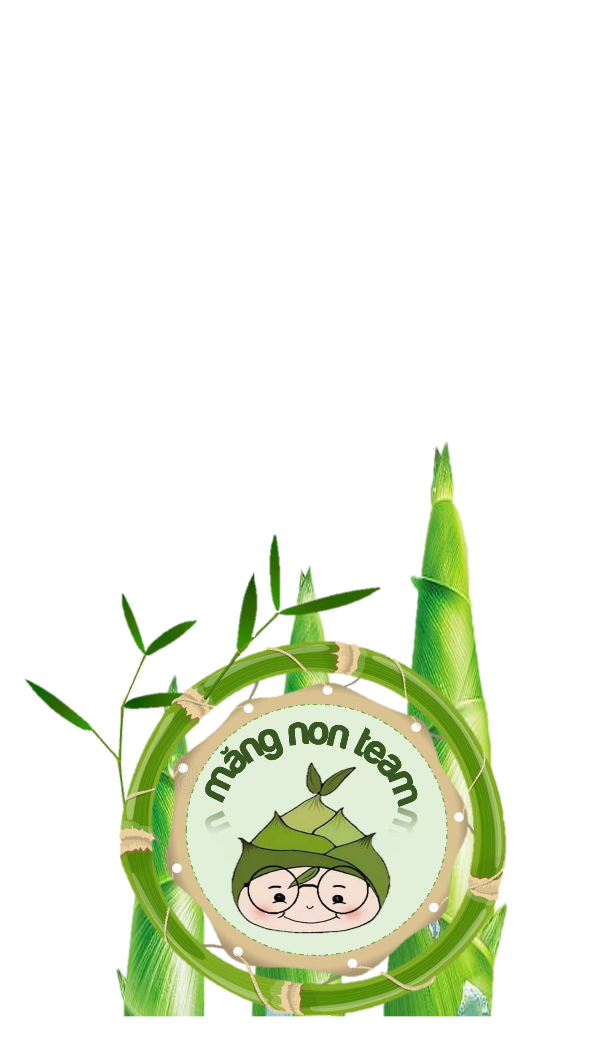 MĂNG NON – TÀI LIỆU TIỂU HỌC 
Mời truy cập: MĂNG NON- TÀI LIỆU TIỂU HỌC | Facebook
SĐT ZALO : 0382348780 - 0984848929